因祂活著
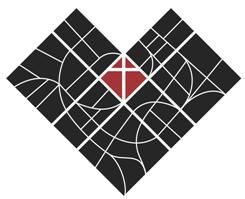 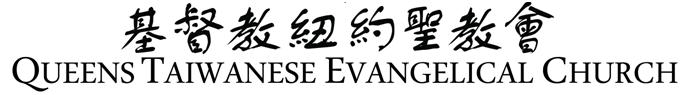 因祂活著
神差愛子
祂名叫耶穌
祂賜下愛
醫治寬恕
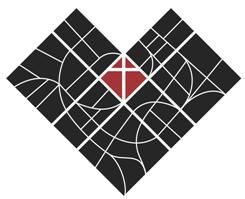 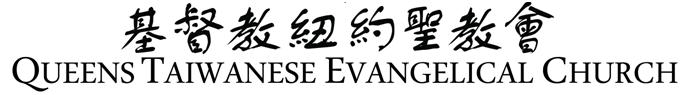 因祂活著
死裡復活
使我得自由
那空墳墓就是
我得救的記號
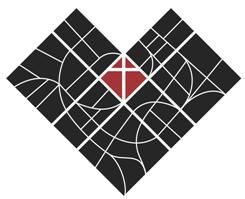 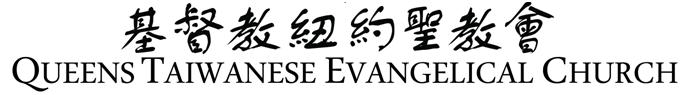 因祂活著
因祂活著
我能面對明天
因祂活著
不再懼怕
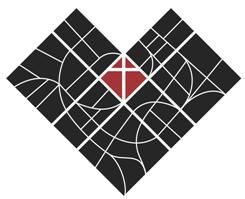 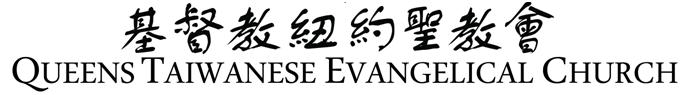 因祂活著
我深知道
祂掌管明天
生命充滿了希望
只因祂活著
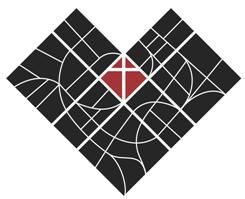 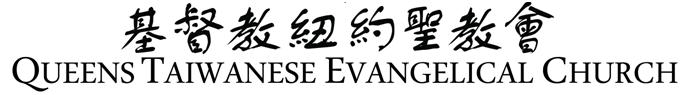